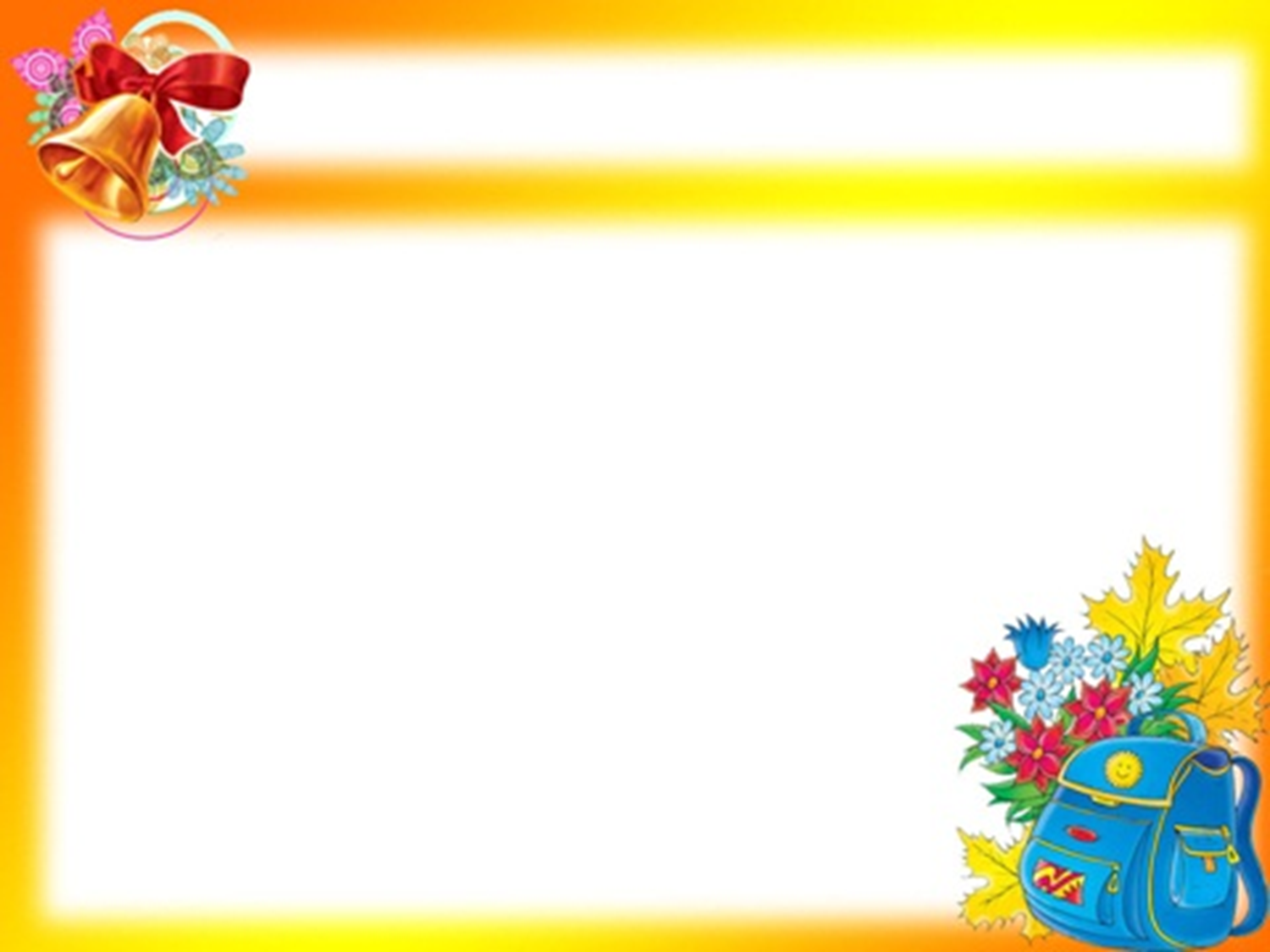 С Днем знаний!
Поздравляю    с началом нового учебного года!
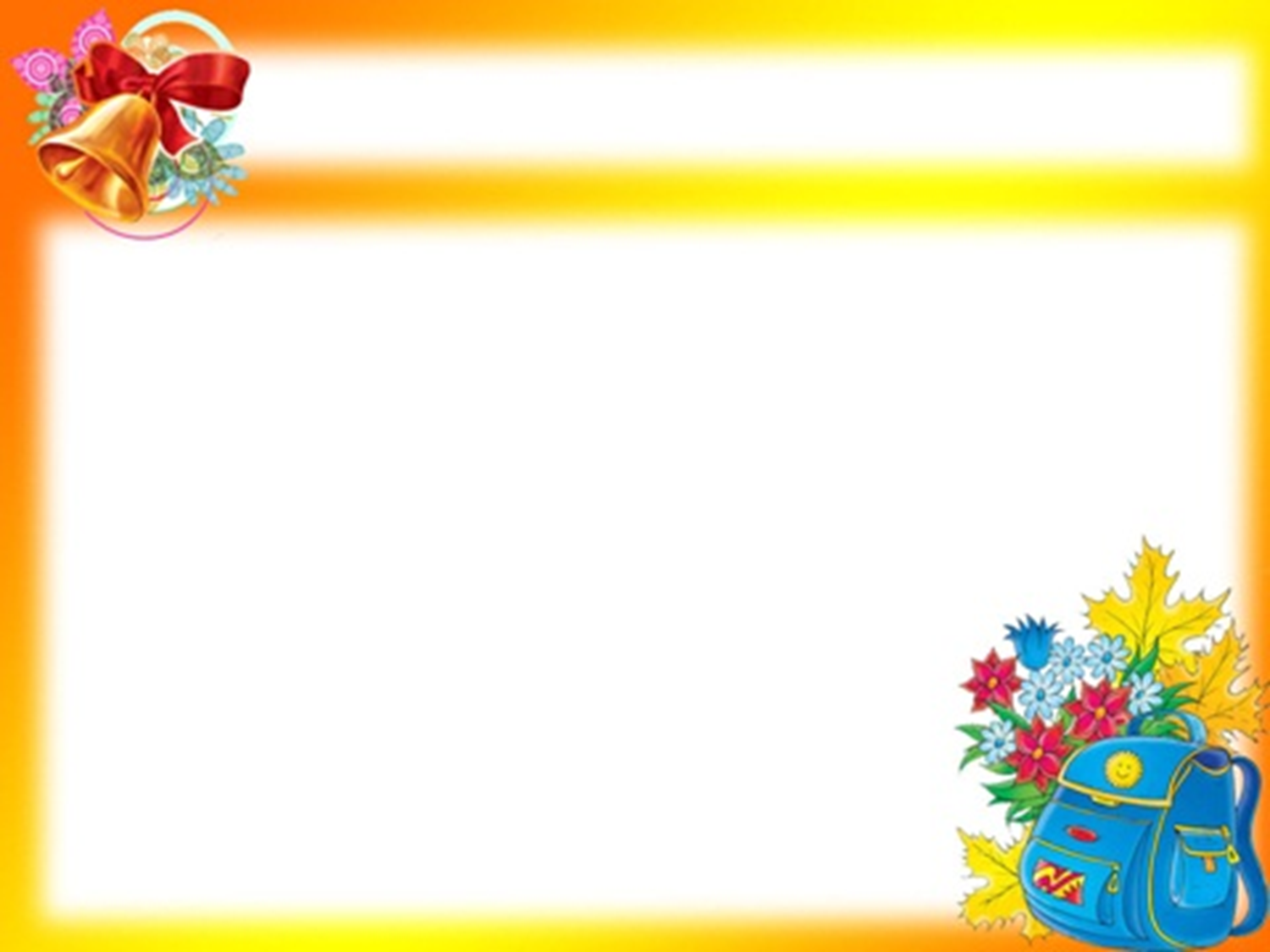 1 сентября
Здравствуй, год учебный, школьный!
В добрый путь, ученики!
Перезвоном колокольным
Пусть звенят, звенят звонки!
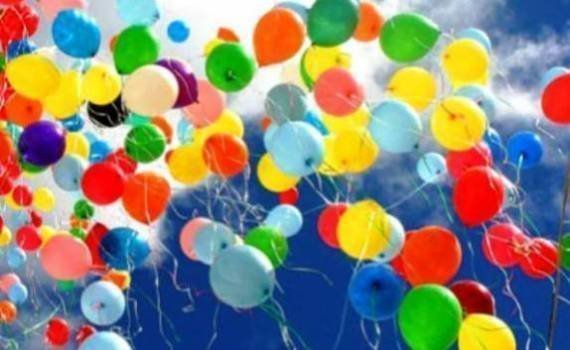 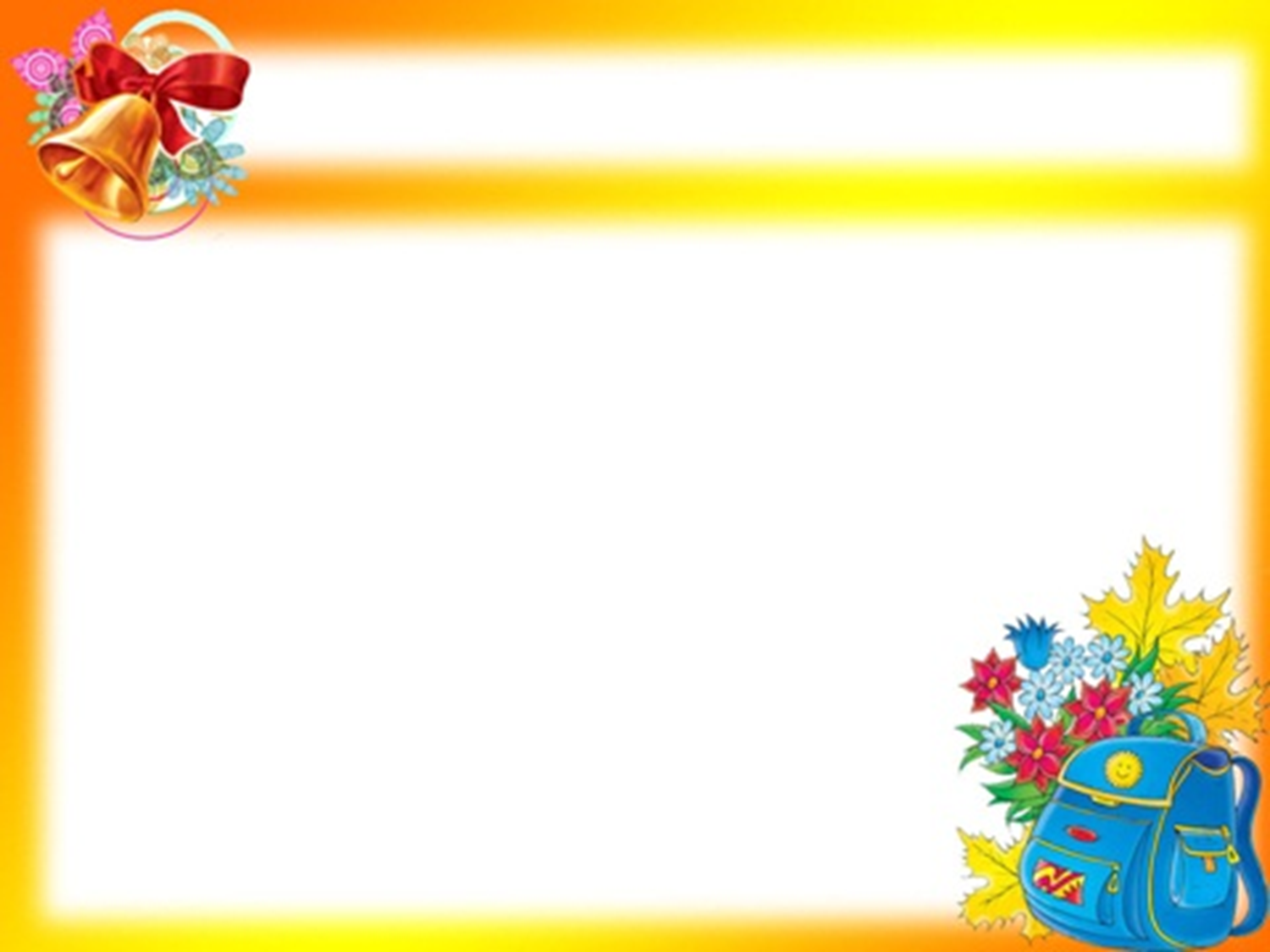 Желаю вам
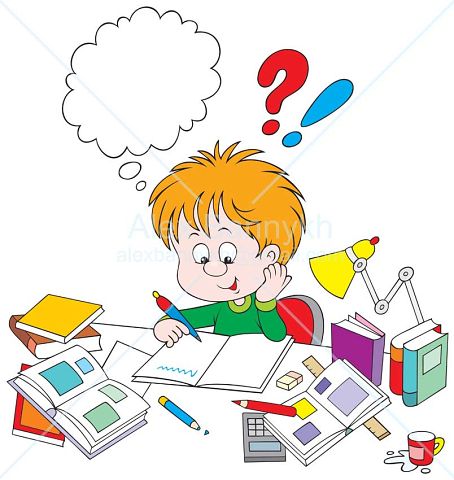 новых интересных открытий
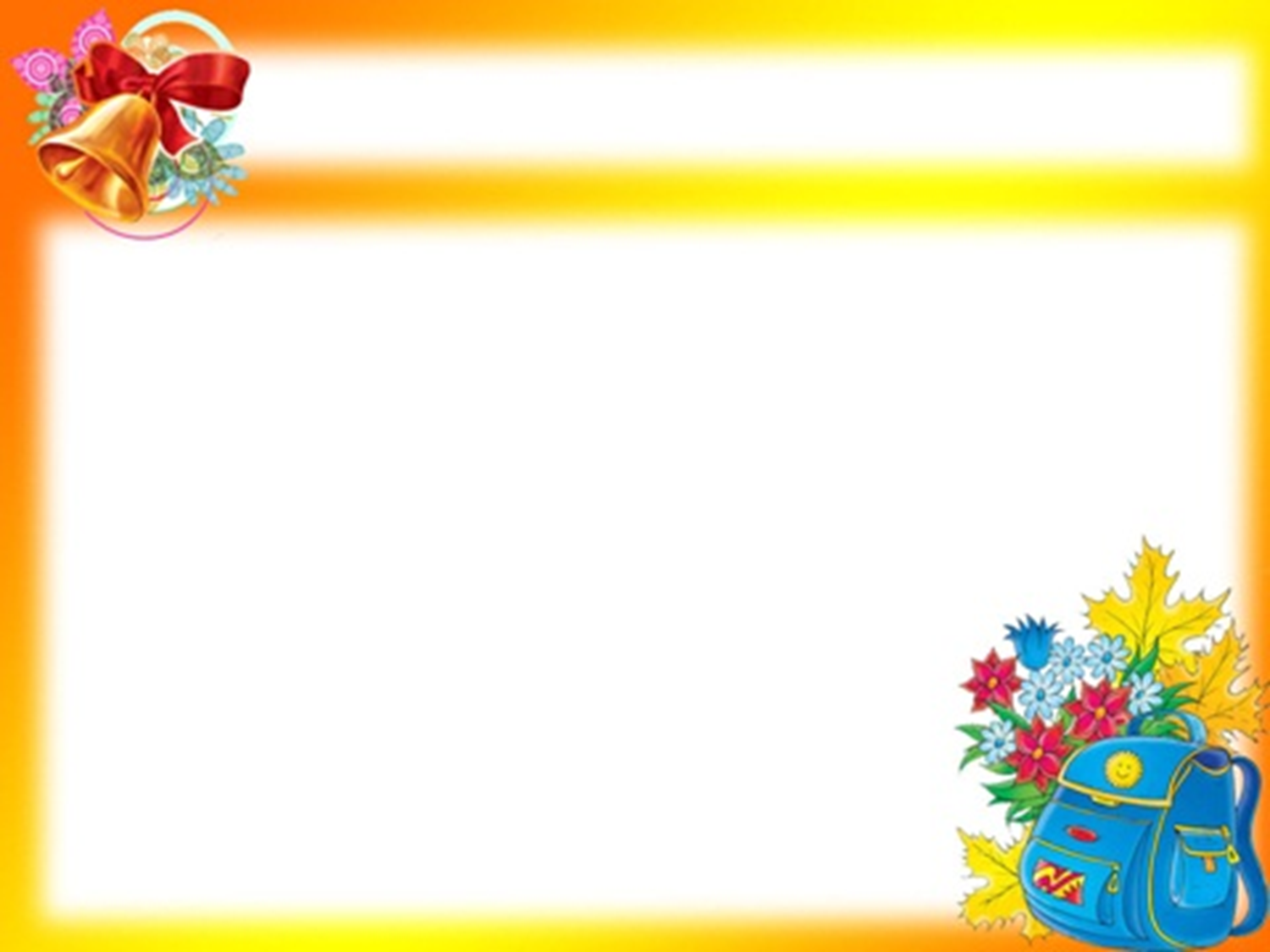 Желаю вам
отличных знаний
И снова в позолоте тополя, 
А школа - как корабль у причала, 
Где ждут учеников учителя, 
Чтоб новой жизни положить начало.
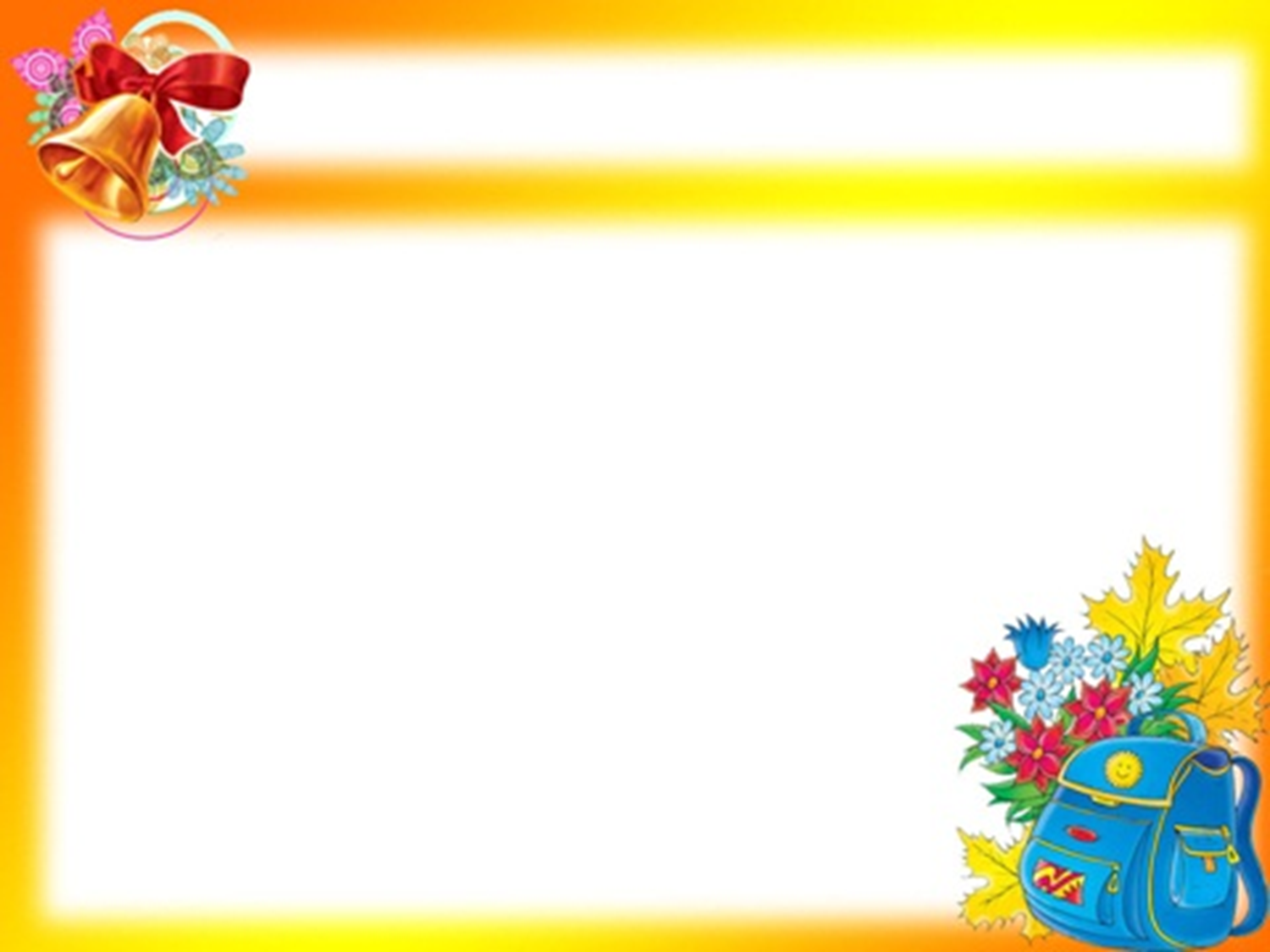 Желаю вам
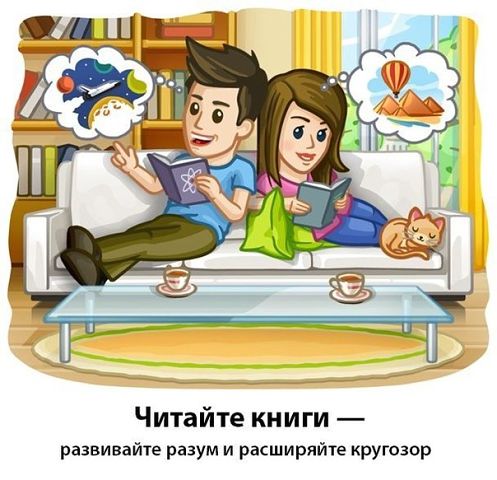 захватывающих книг
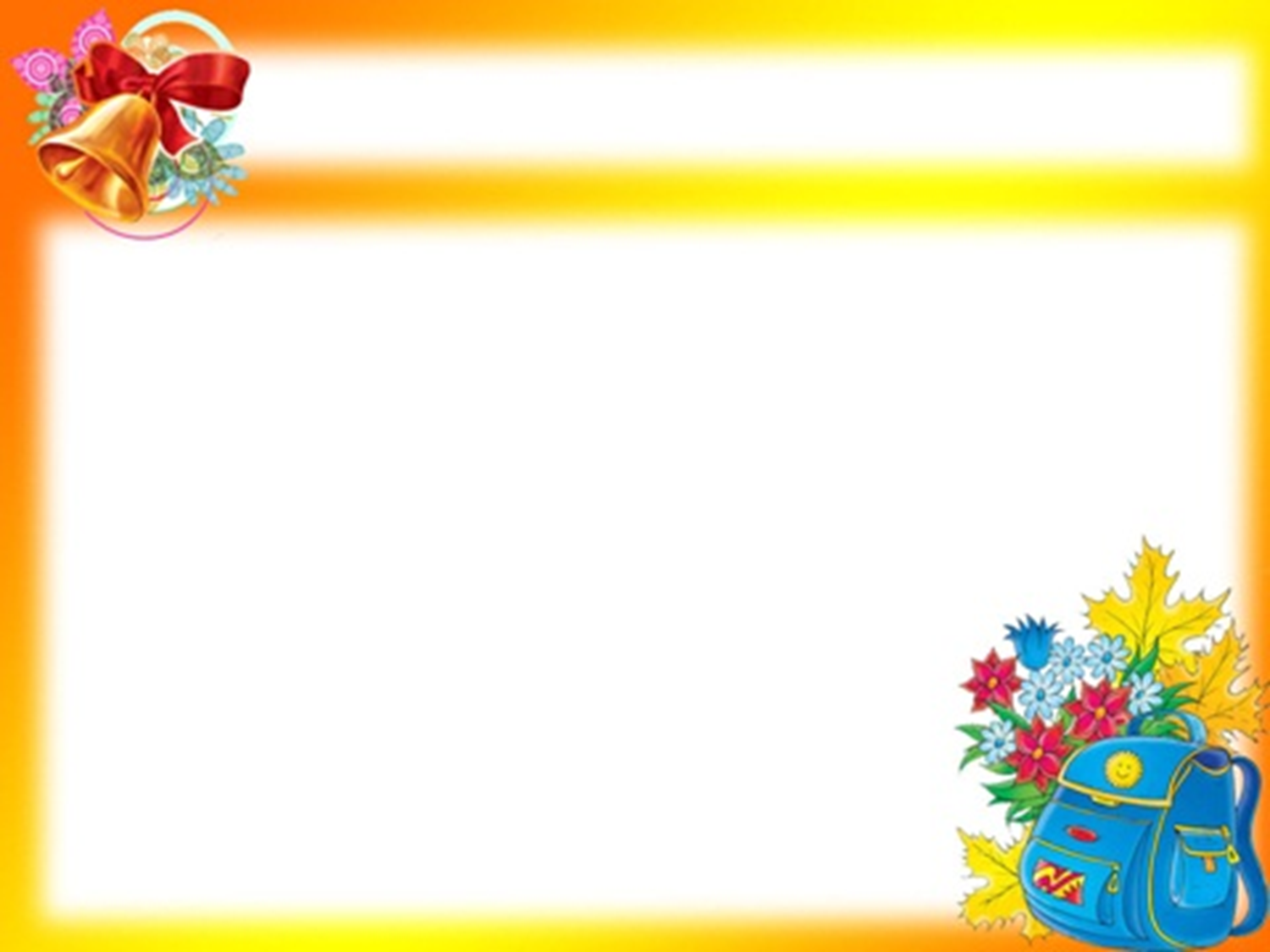 Желаю вам
Вам предстоит еще весь год учиться.
Должны порадовать вы нас, учителей,
Успехов обязательно добиться
И стать еще значительно умней!
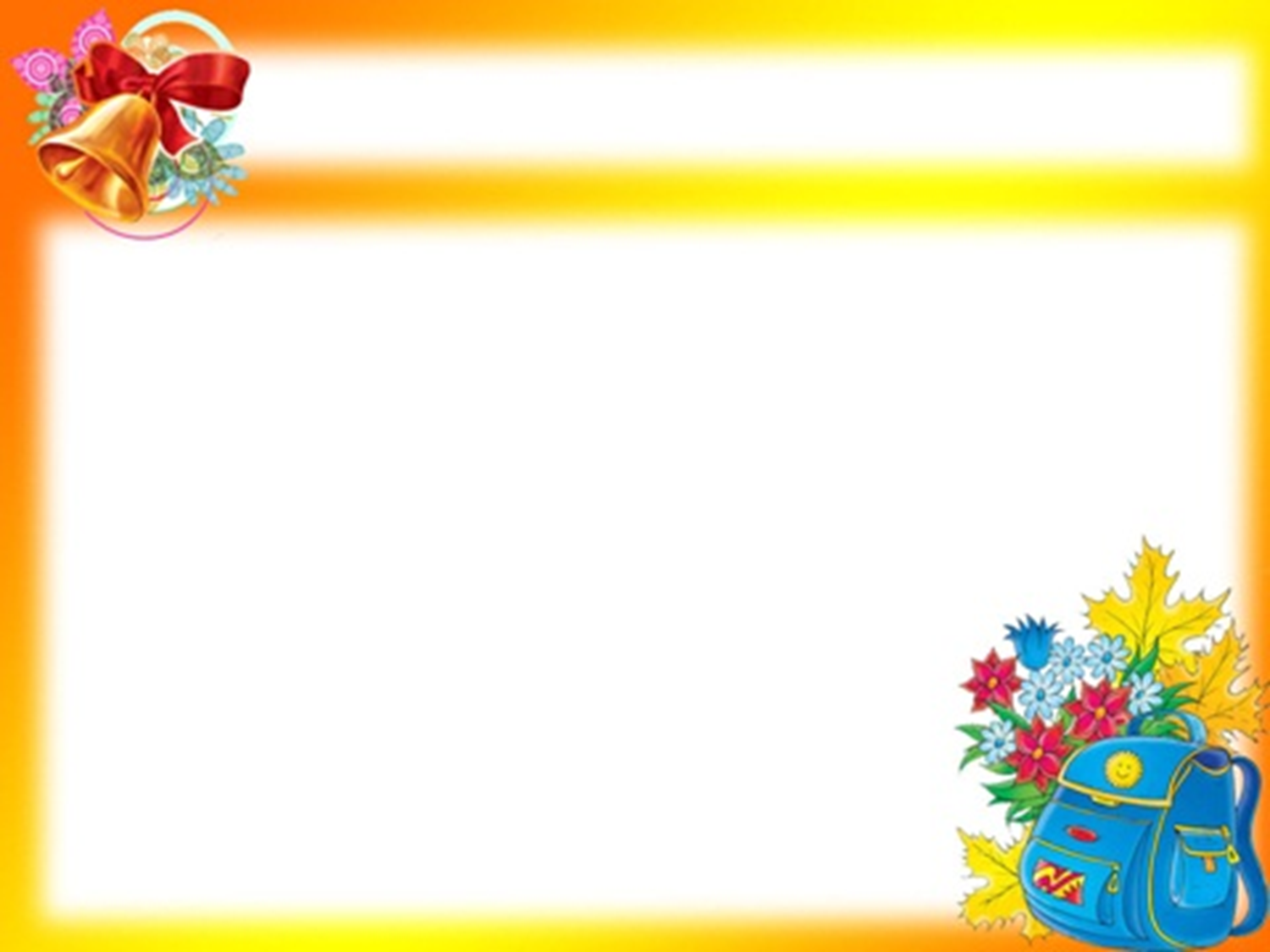 Добро пожаловать в страну знаний!
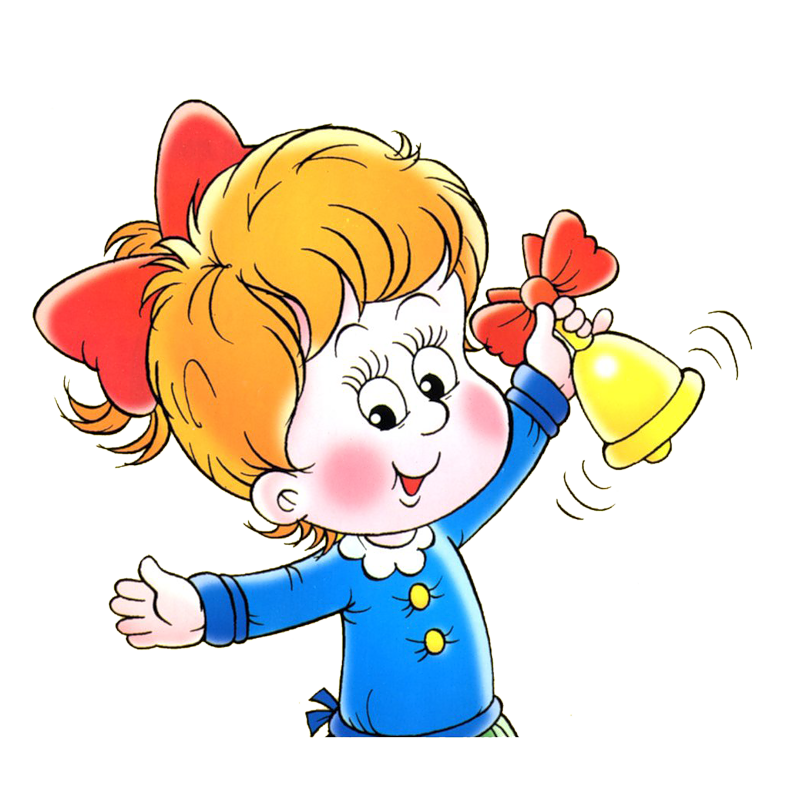